Application of Topology in Robotics: Collisions
Ekaterina Skorniakova
Mentor: Travis Leadbetter

University of Pennsylvania
Directed Reading Program, April 2022
What is Topology?
τόπος, 'position, location'			
								








Credit: Wikipedia
: study of geometric spaces that are preserved under continuous deformations
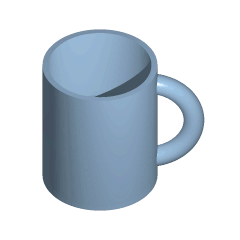 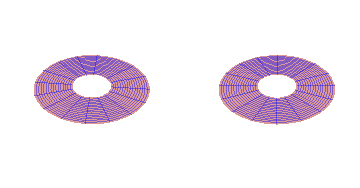 Rules of the game:
Allowed:
Continuous transformations:      twisting, stretching, shrinking

Prohibited: 
Discontinuous transformations:   cutting, tearing, puncturing, 

Forget concepts such as length, size, magnitude; focus on RELATIVE positions
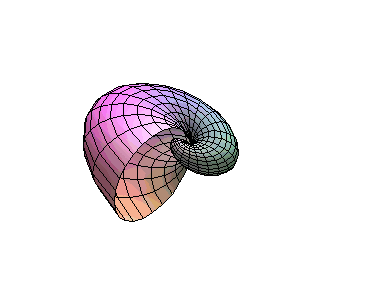 [Speaker Notes: How is this abstract concept tied to something concrete as robotics: moving solid parts powered and controlled by electrical circuits?]
Intersections between Topology and Robotics
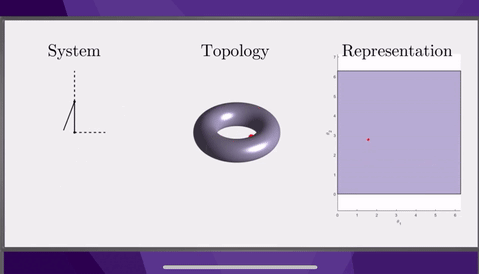 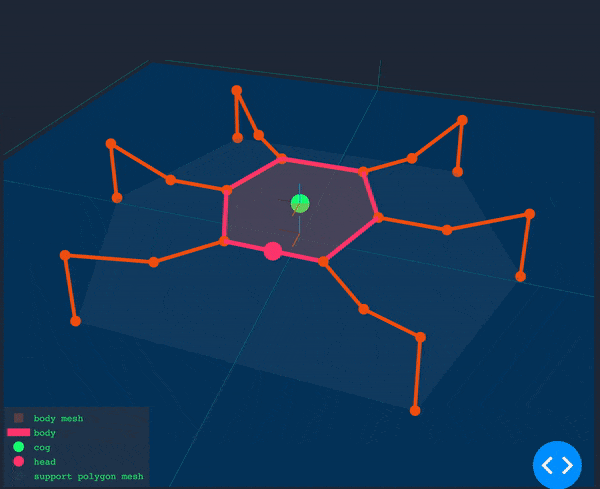 Configuration Spaces
Motion Planning
Collision Avoidance
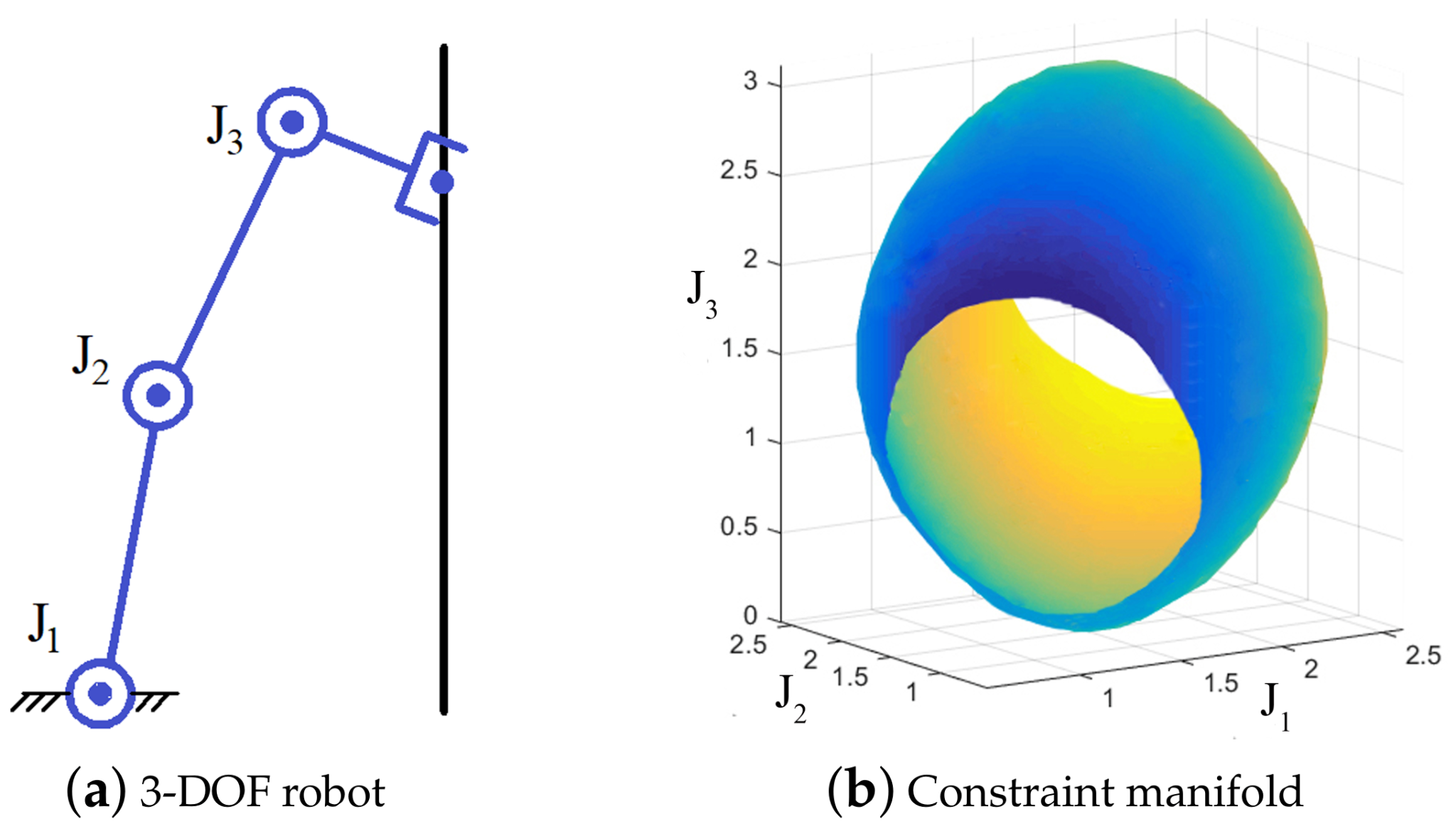 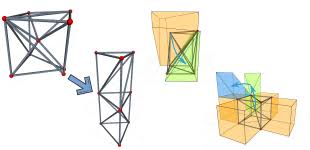 Question: 
How can we use topology
 to determine whether robots will collide?
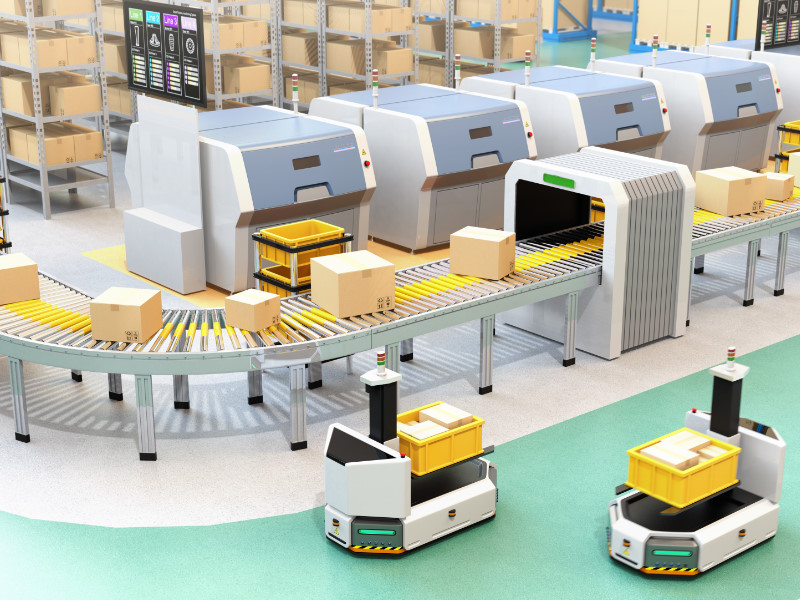 [Speaker Notes: Must define some terms]
Configuration Space
Mathematician’s definition: n-fold product of the space, X (where a single robot lives), set minus the set delta; delta is the set of overlapping points 
In X:



In 2D:
Engineer’s definition: configuration of n robots s.t. none of them collide
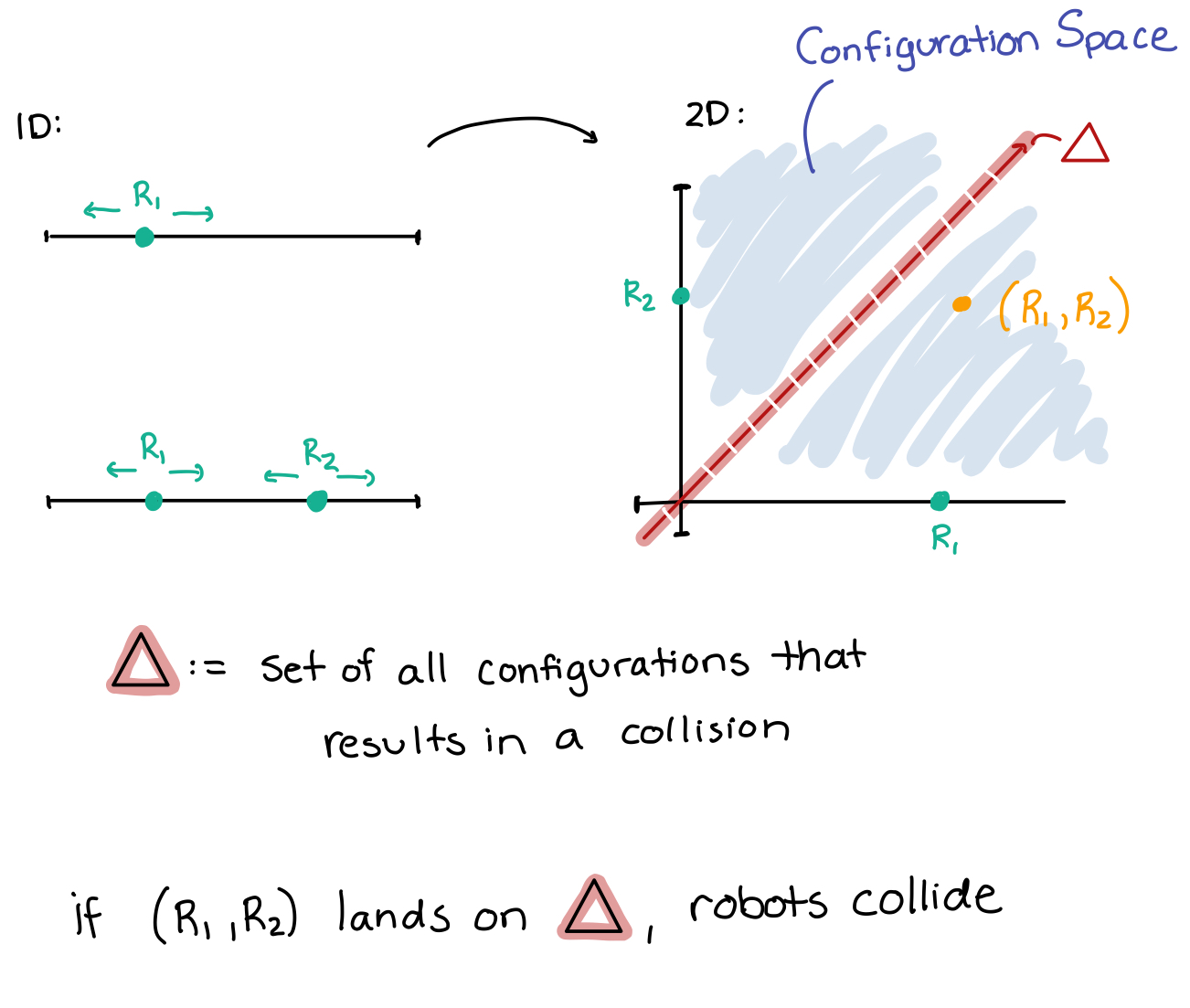 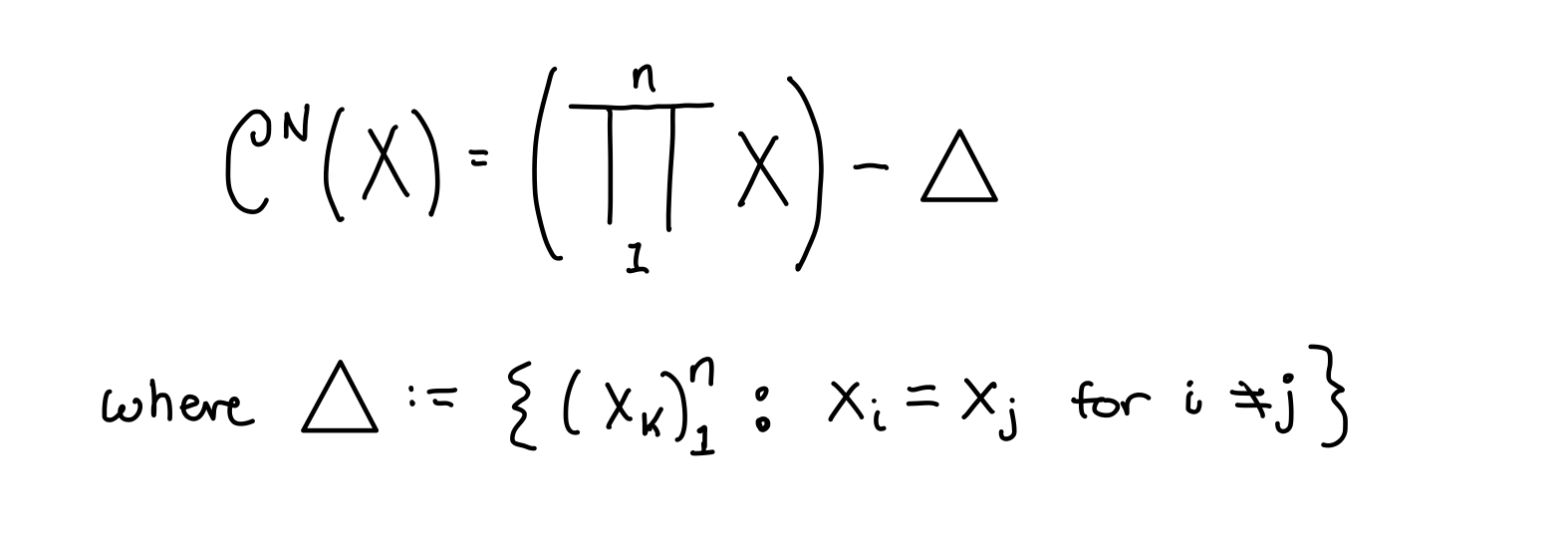 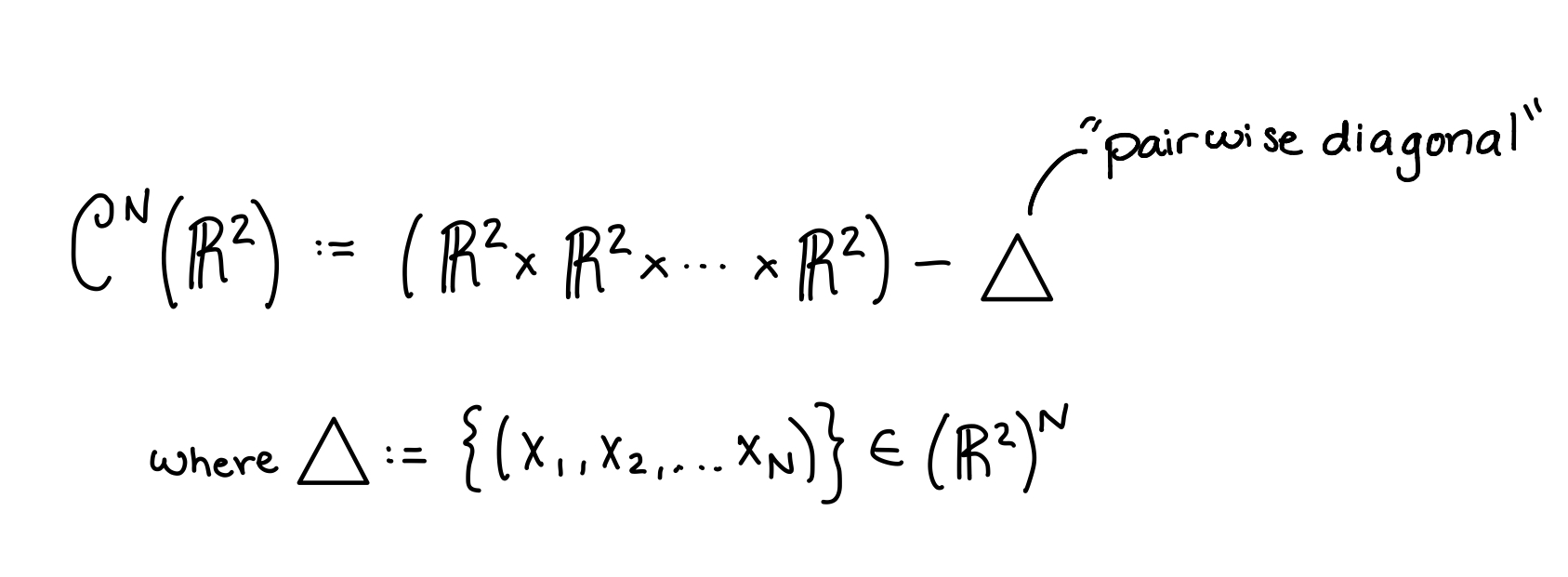 [Speaker Notes: The configuration space of motion planning]
Connectedness : continuity in topological space
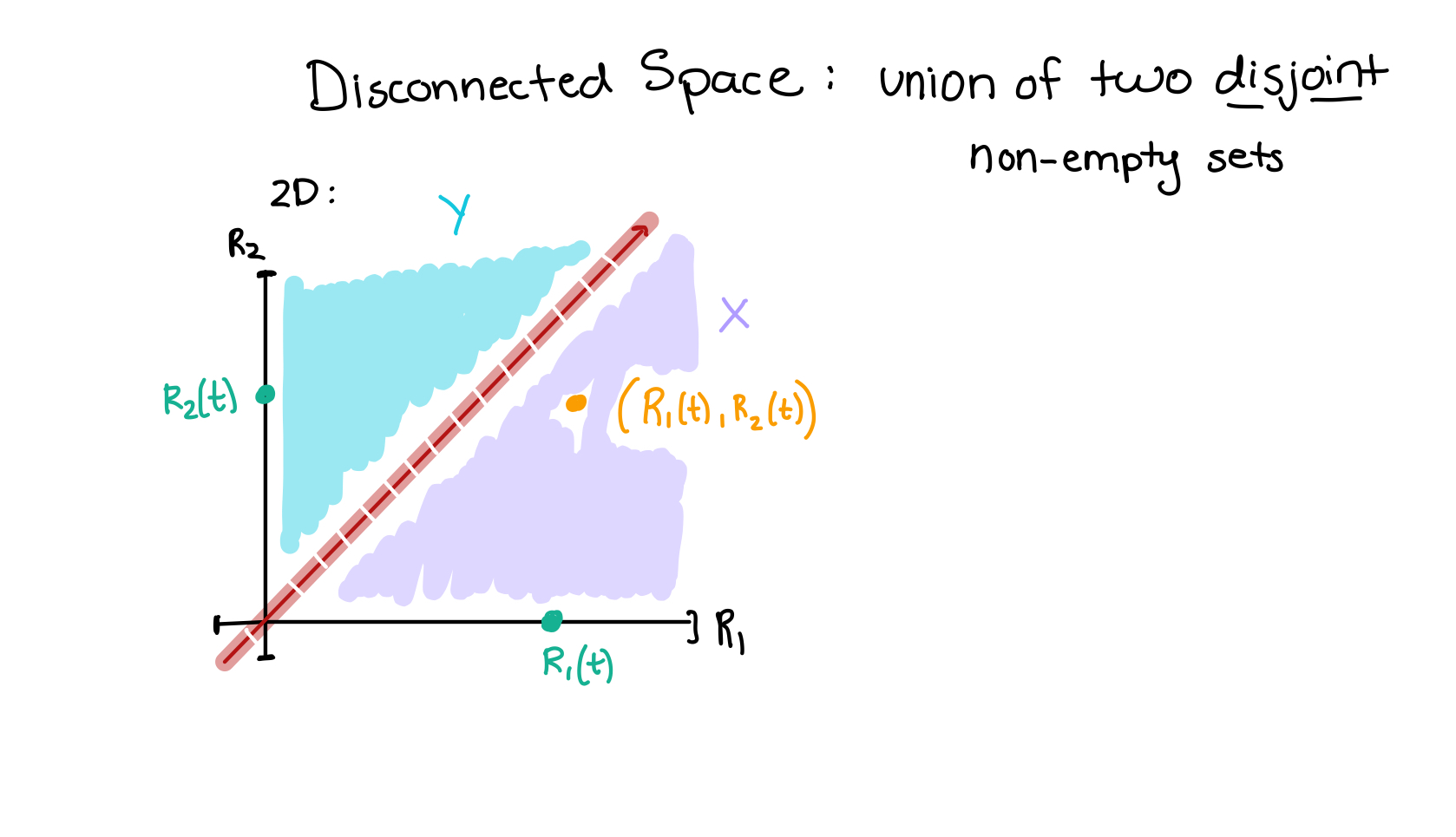 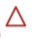 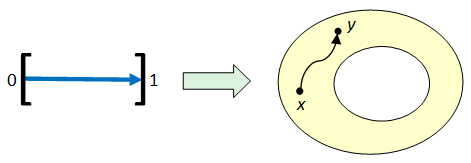 To describe the path/trajectory of the robots, need the notion of time
[Speaker Notes: Topological property]
Defining the Joint Path of the Robots
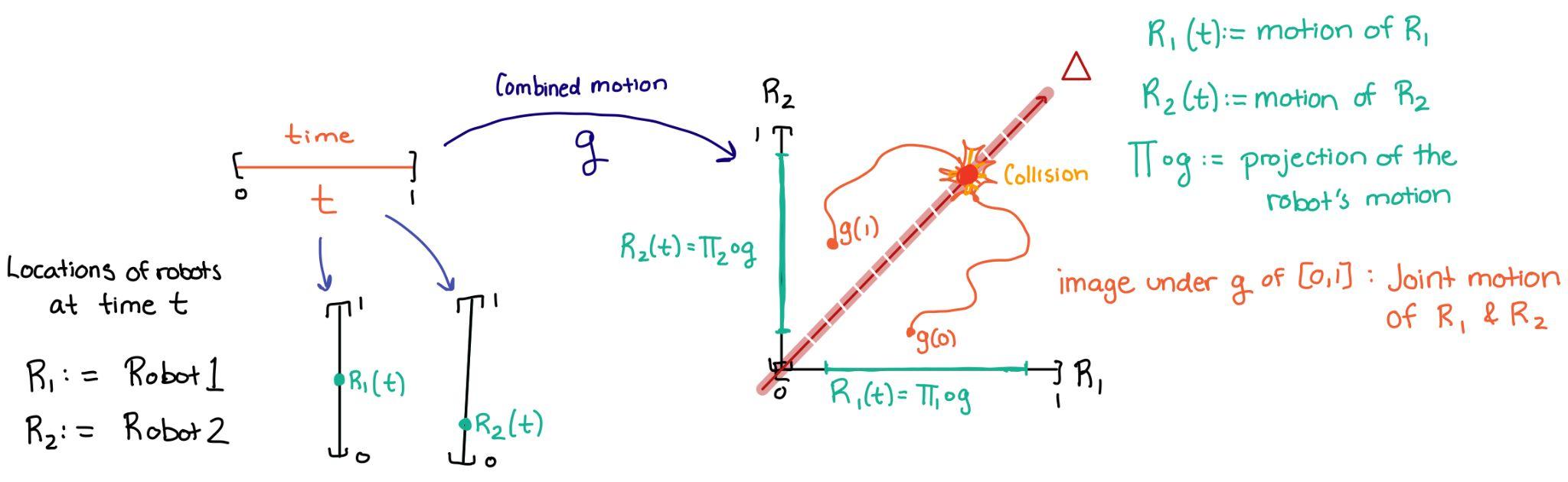 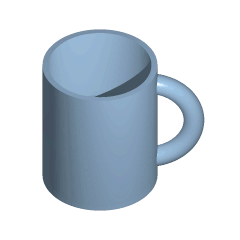 Homeomorphisms preserve topological properties
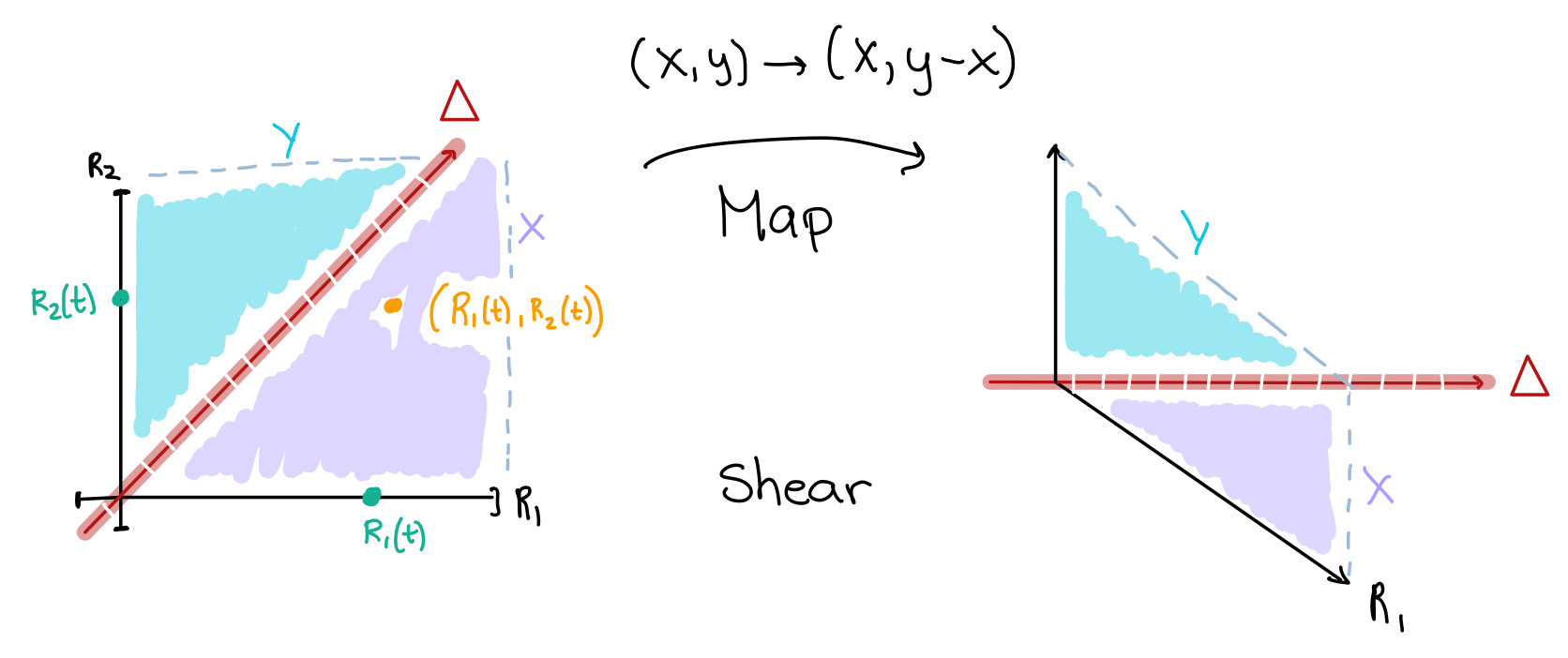 Homeomorphisms: continuous bijections with continuous inverses
[Speaker Notes: Homeomorphism is a map]
Intermediate Value Theorem (?!?)
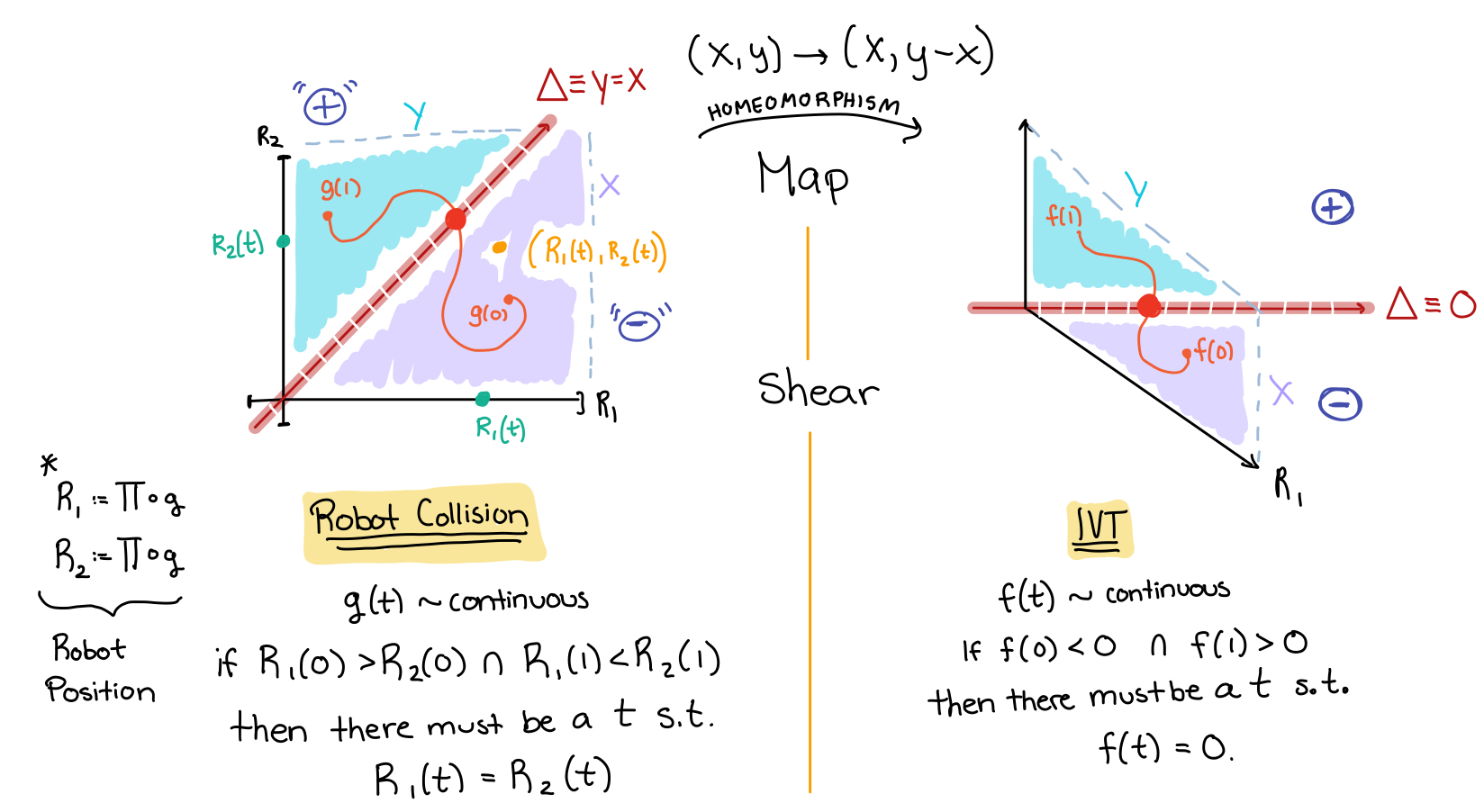 COLLISION
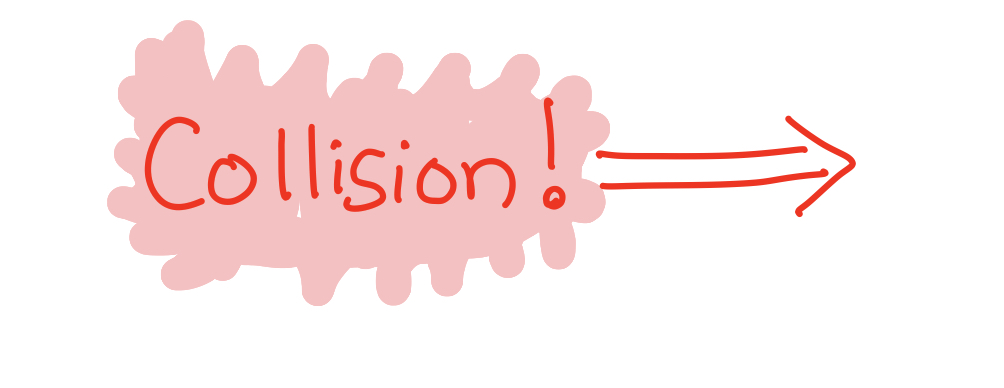 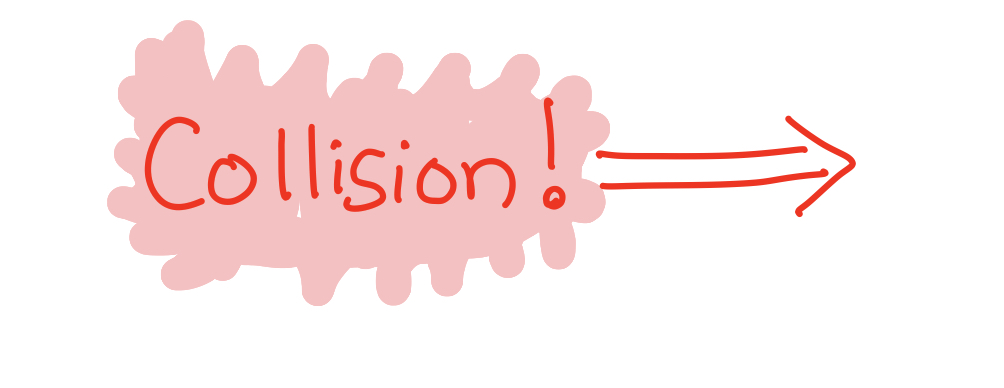 Collision Detected!
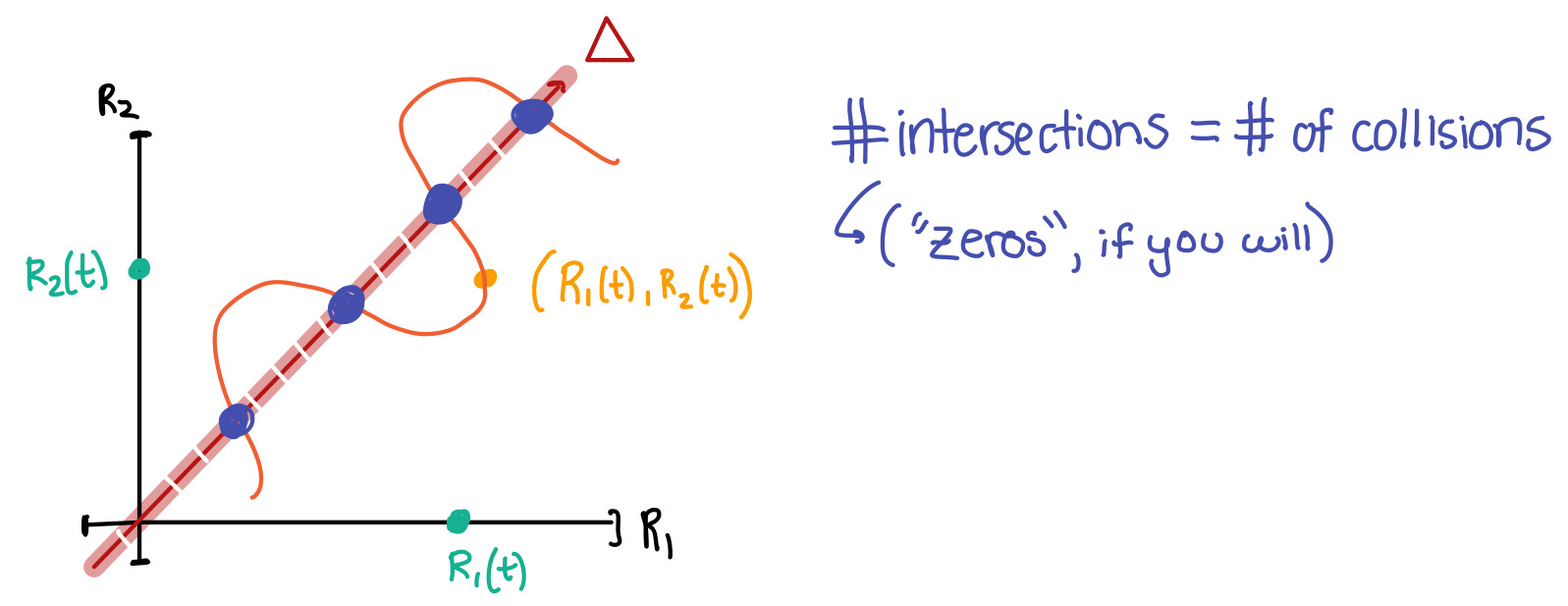 Applications
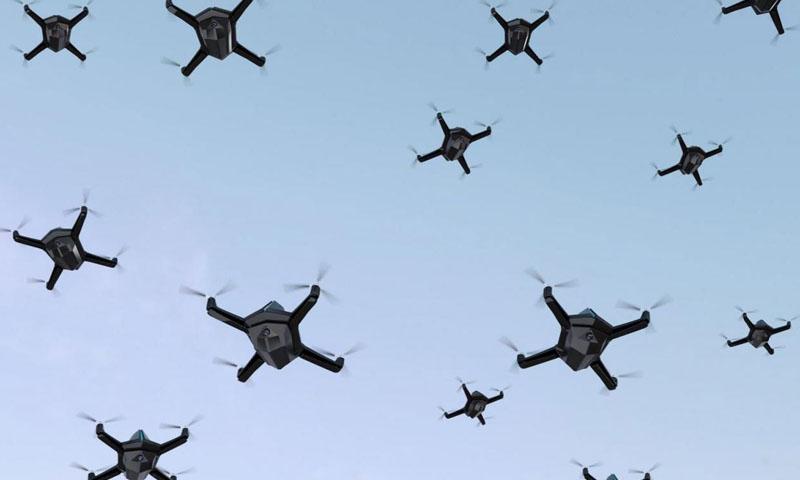 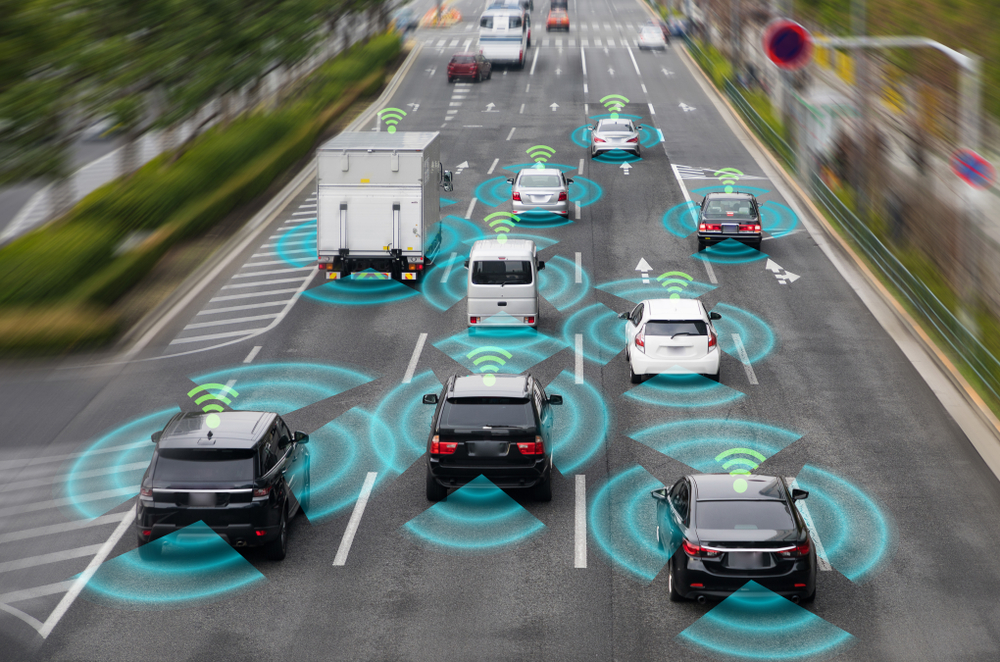 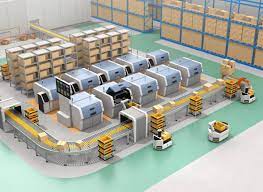